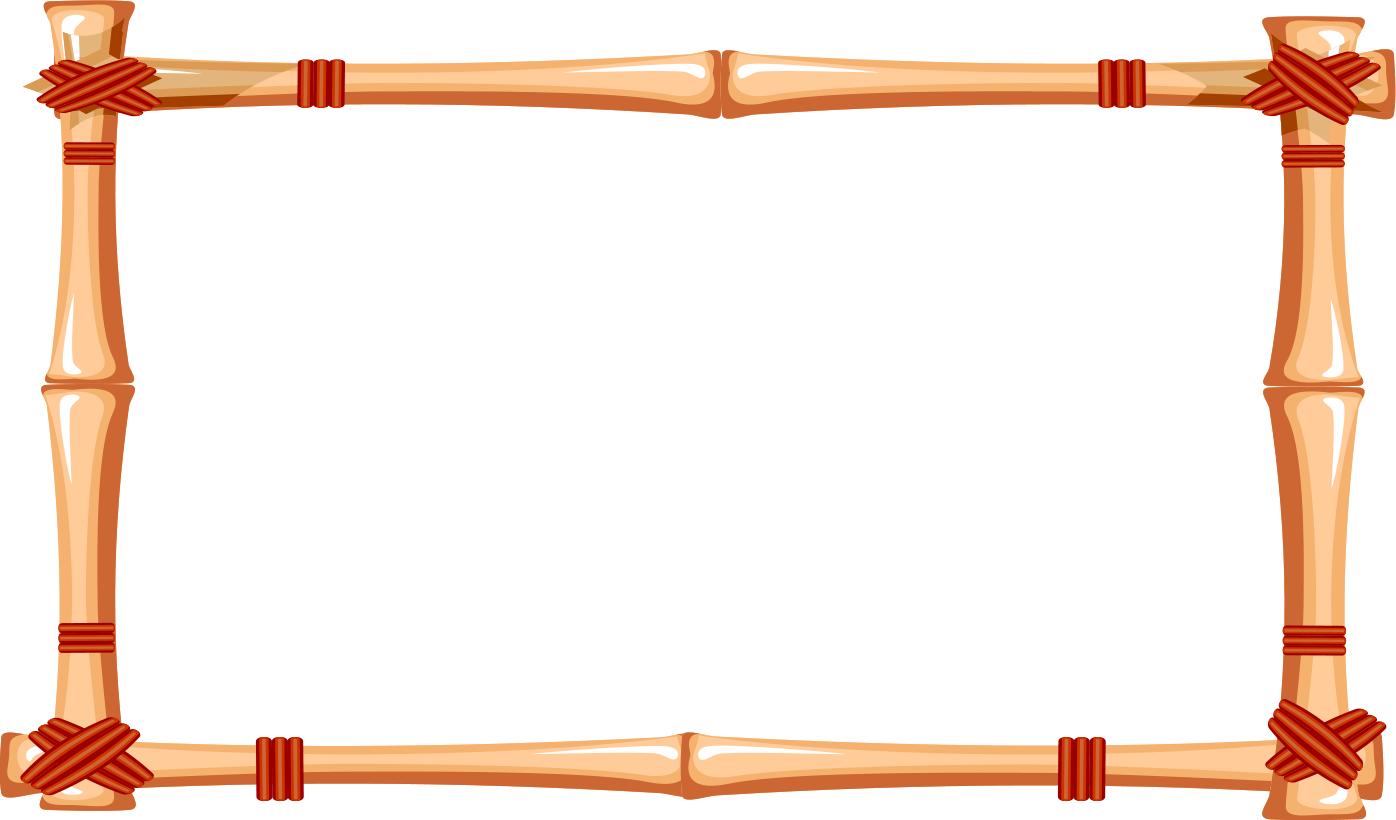 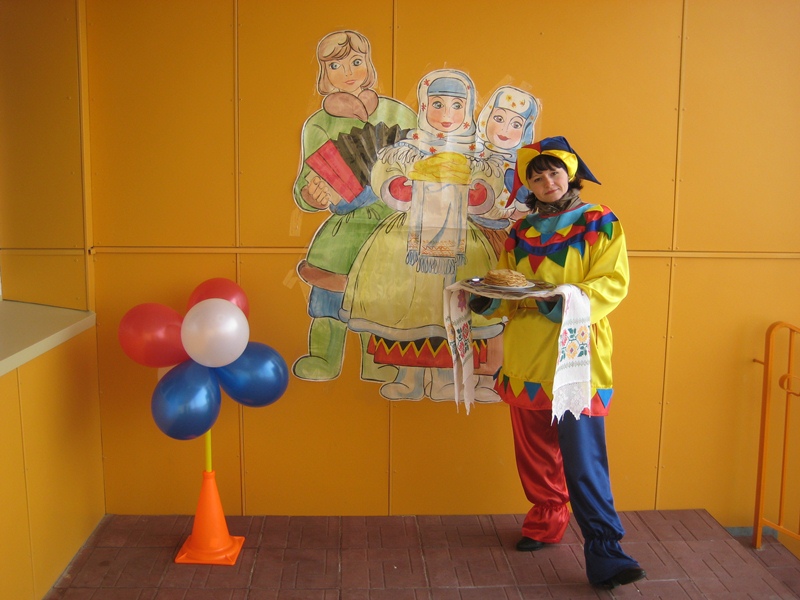 Составила:
Музыкальный руководитель
АУ ДОУ ДСКВ № 9 «Черепашка»,
г. Радужный, Тюменская обл.
СЛАВКИНА  
ИРИНА СЕМЕНОВНА
МАСЛЕНИЦА
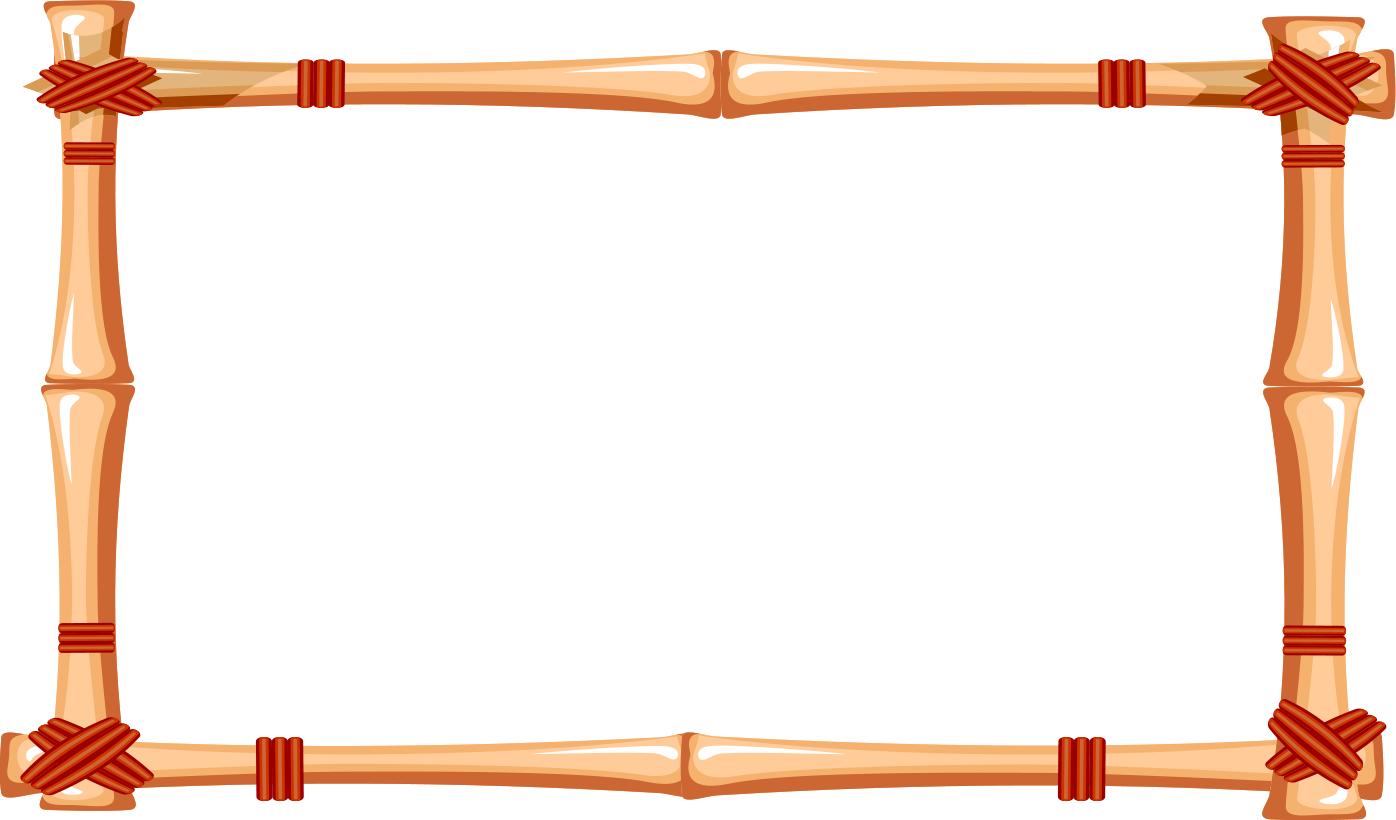 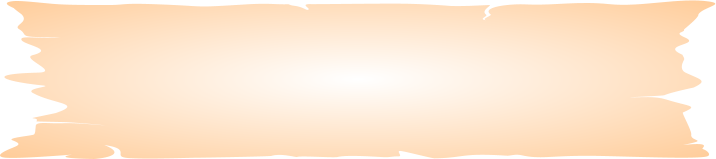 Эй, веселей, собирайся, народ! Нынче Масленица в гости идет!
              Спешите, спешите, спешите, друзей с собой захватите!
Тары-бары! Тары-бары! Выходите во дворы!
              Будем пляски начинать, будем Масленицу встречать!
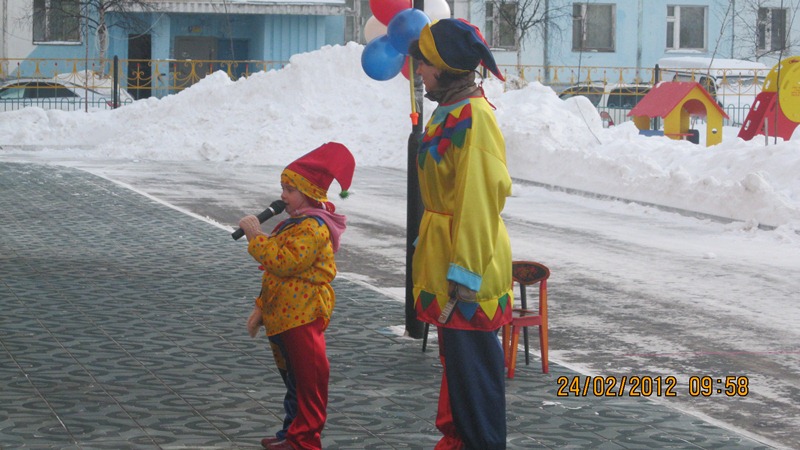 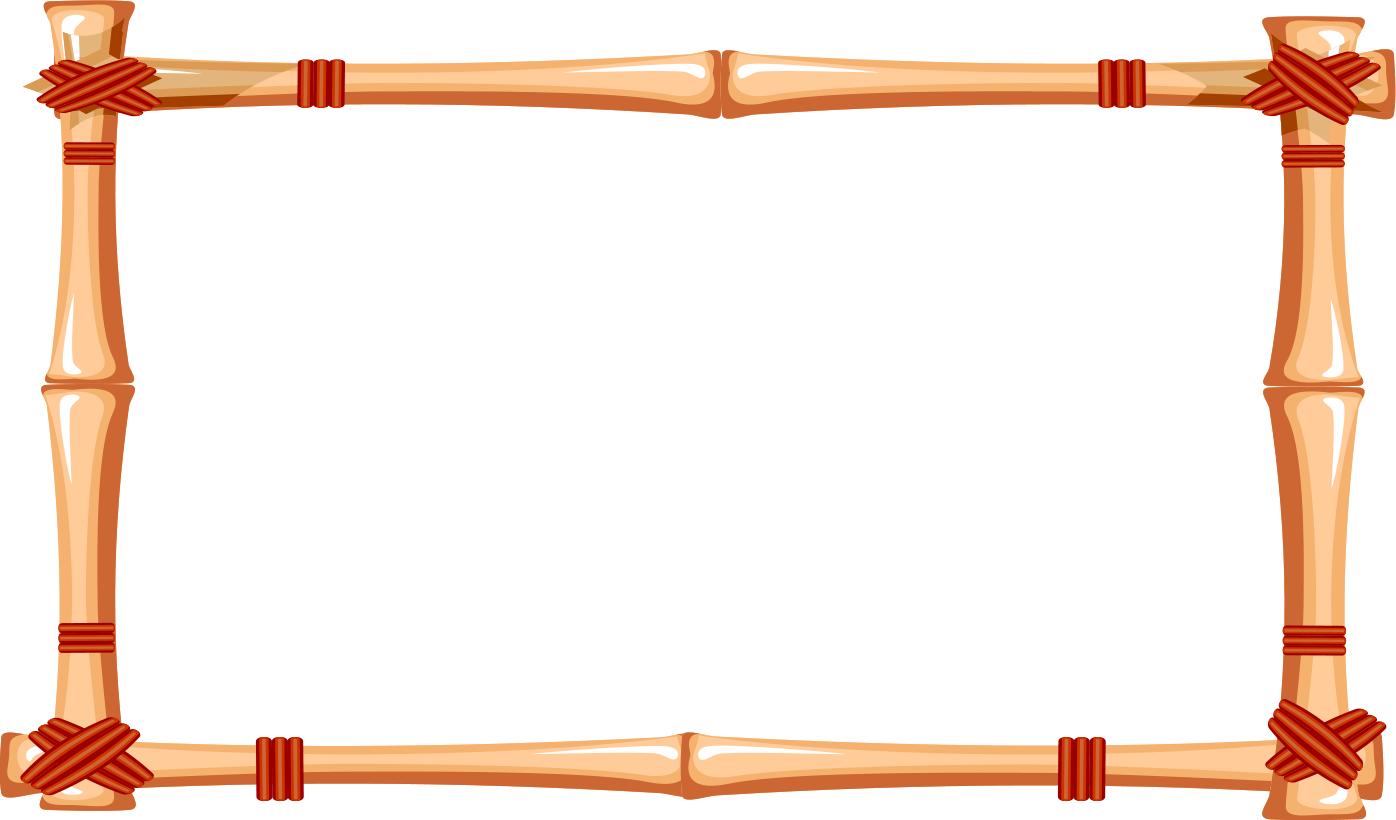 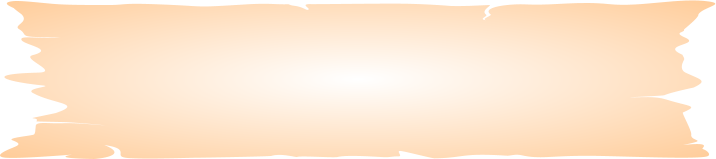 Я  Масленица молодая, ваша гостьюшка годовая, 
                 Еду на саночках расписных, на кониках вороных.
               Вы меня, Масленку, встречайте, песнями прославляйте, 
               Играми развлекайтесь,  да блинами угощайтесь !
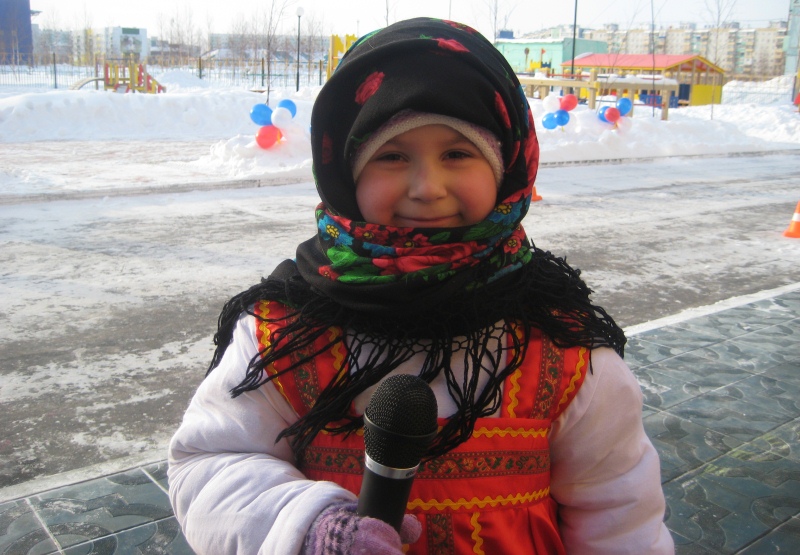 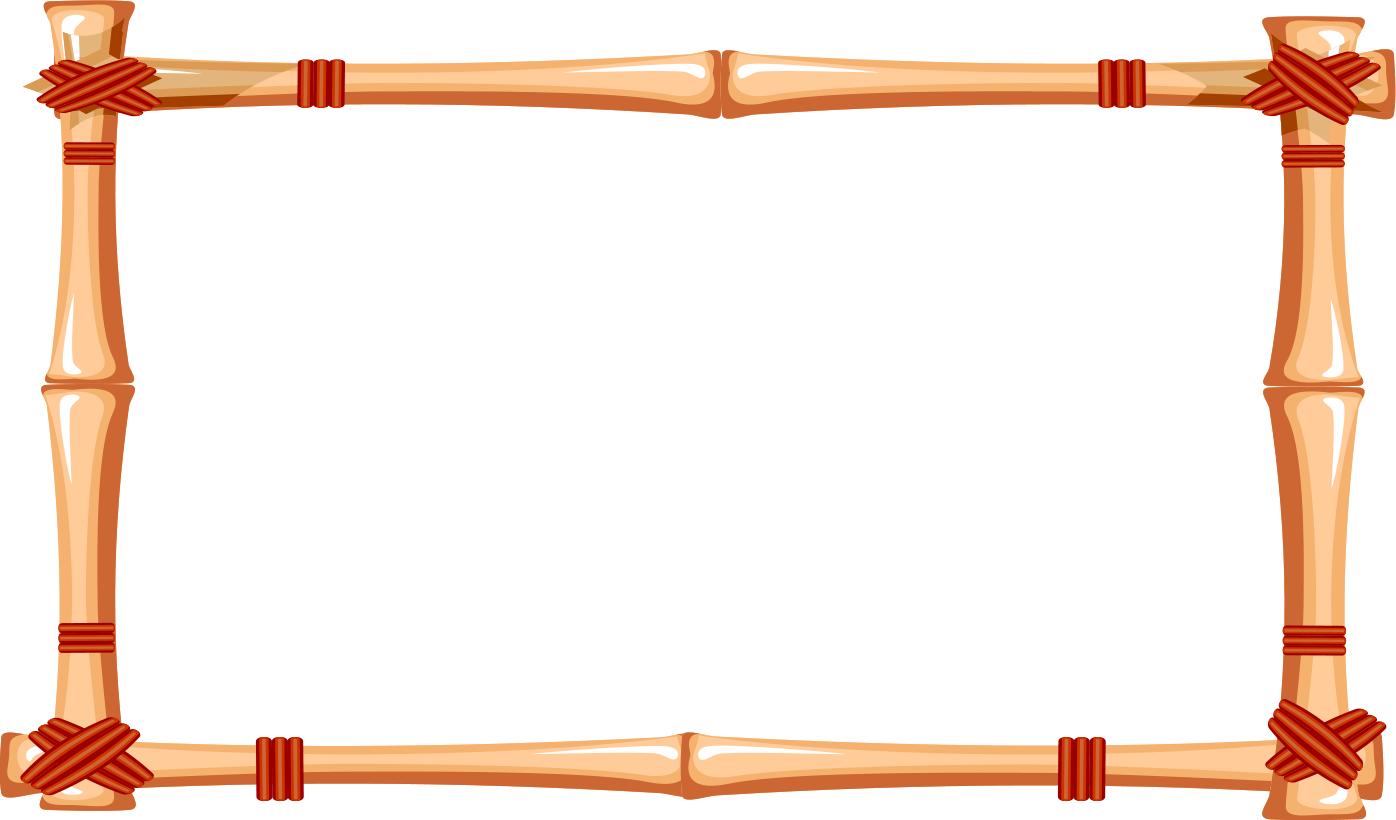 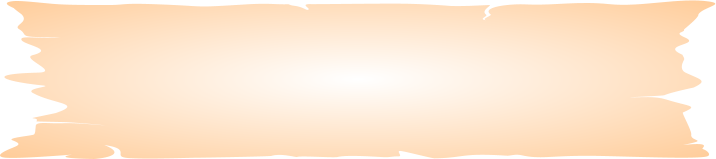 К нам гости пришли, дорогие пришли,
Мы не зря кисель варили, пироги пекли.
Наш детский сад дружбой славится,
Приходите в гости чаще, если нравится.
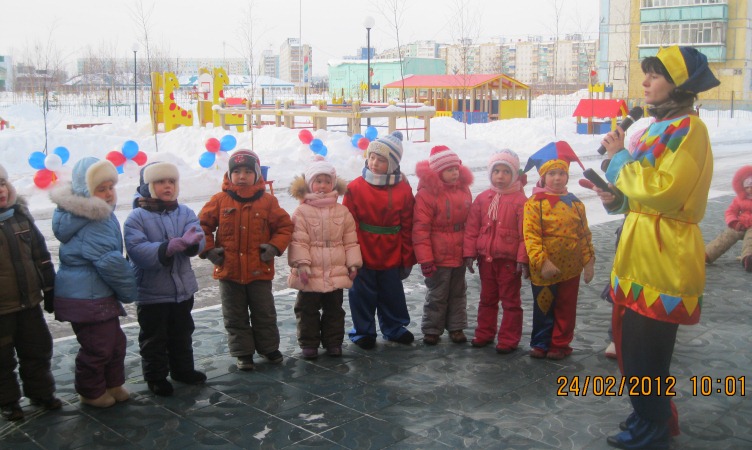 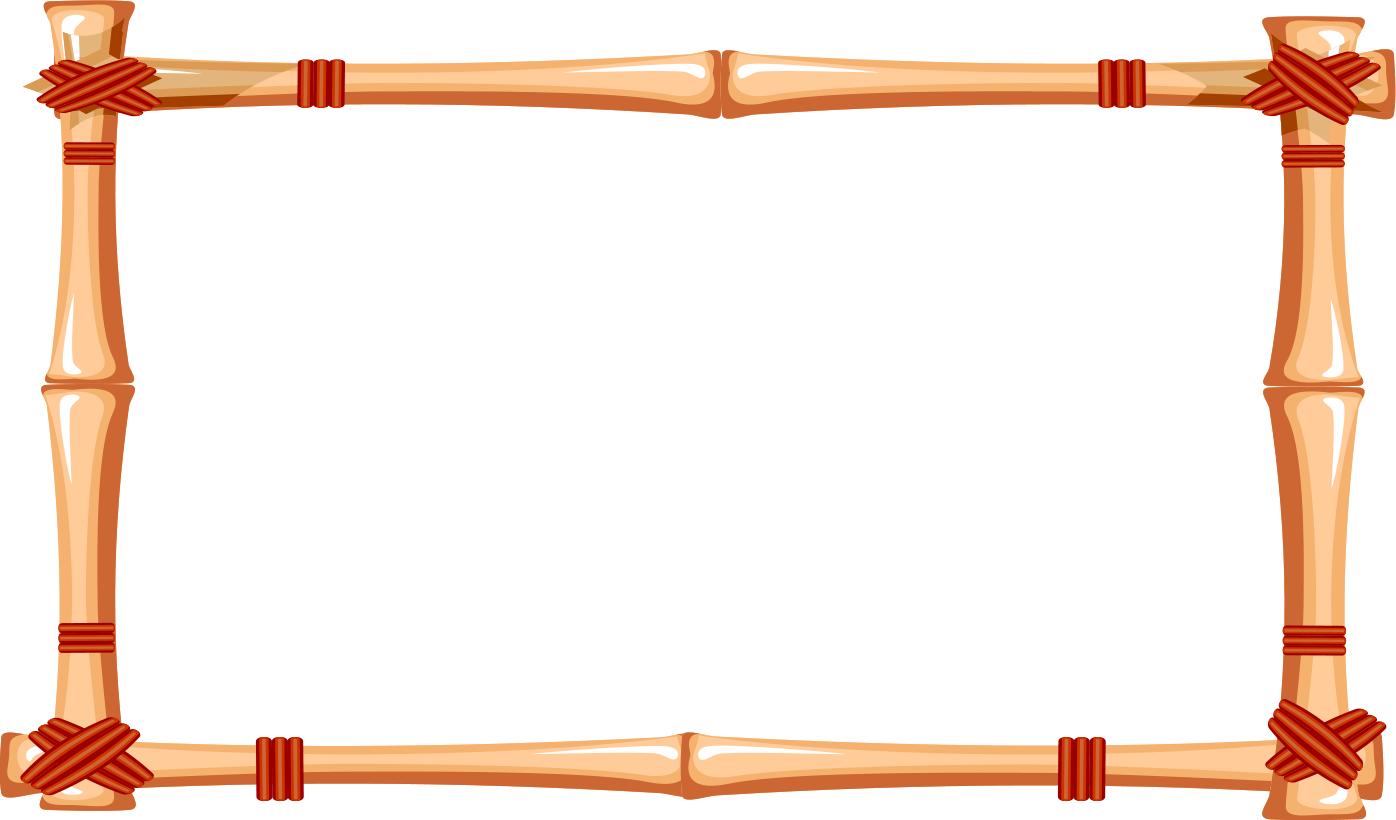 Зима:    Это что за шум и гам?  Кто тут поднял   тарарам?
    Разбудить меня посмели? Осмелели, расшумелись, но Весны вам не видать!
              Всех завьюжу, закружу, никого не пощажу!
Реб:      Ай, да Зимушка – Зима! Зима славная была!
             Но пришла пора проститься, да с Весною подружиться.
 Зима: Ну, хорошо, мое время уже почти прошло,
             Можно и Весну приглашать.
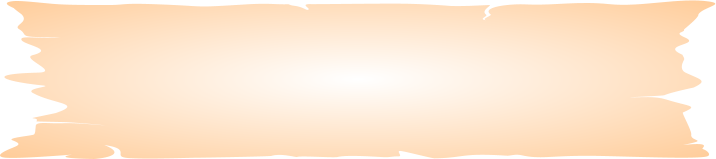 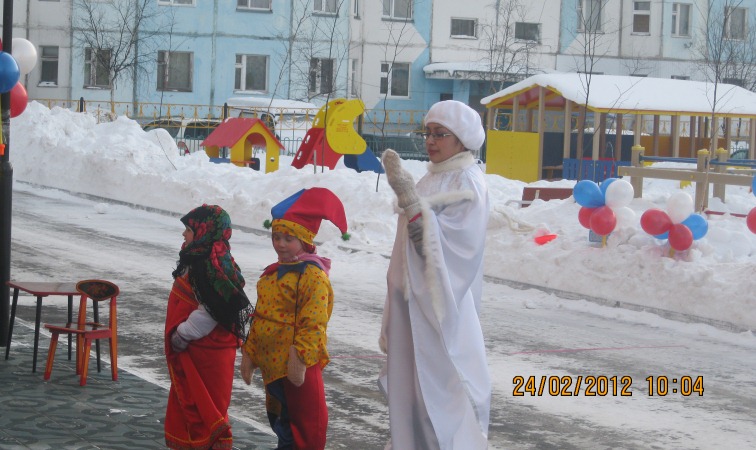 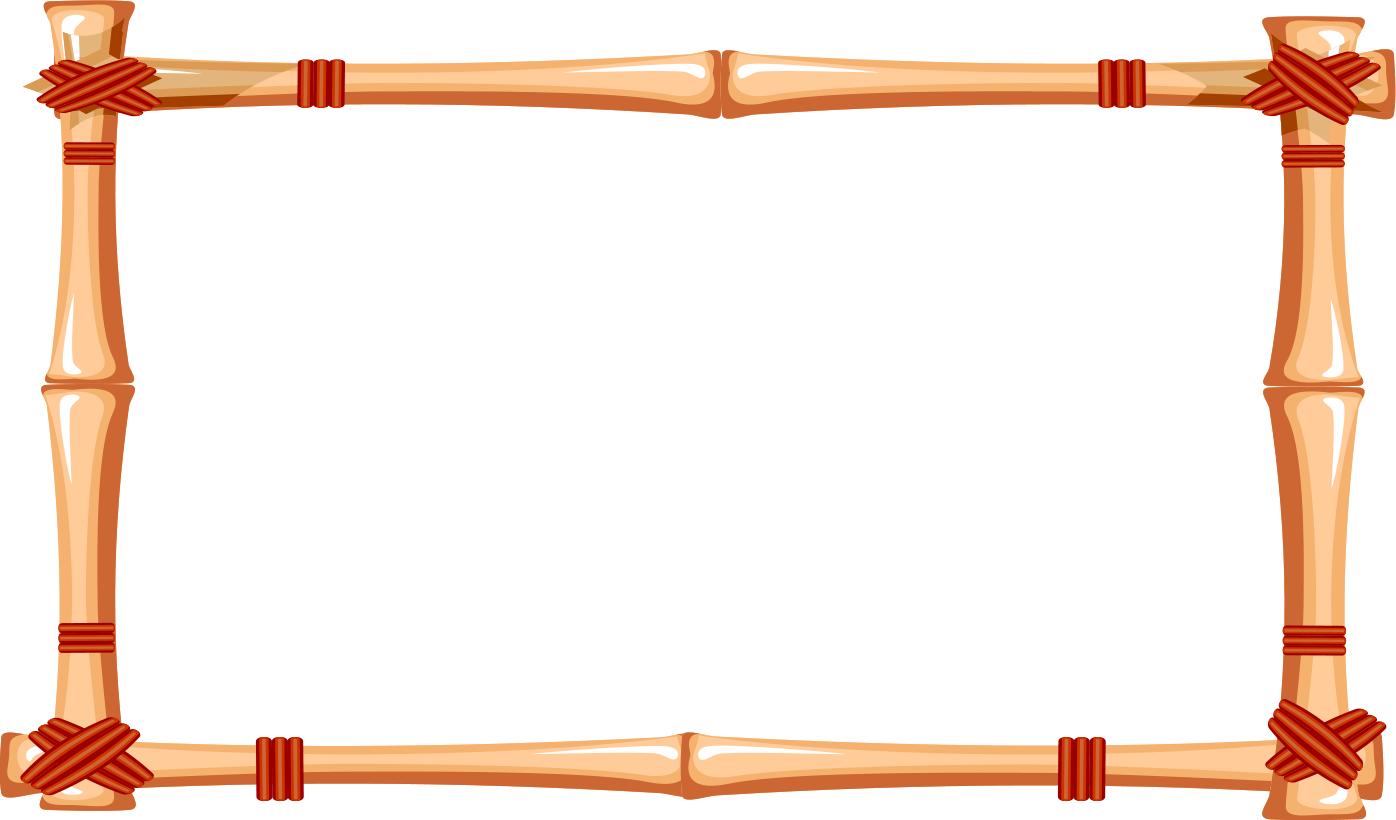 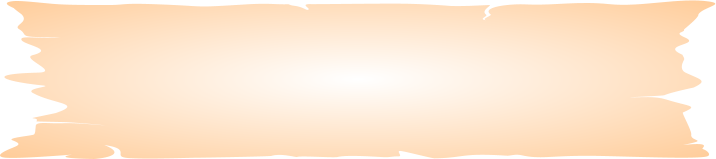 Звон бубенцов, Леший на тележке везет Кикимору, переодетую в Весну.
Леший:  Тр-р-р!  Приехали, Весну приглашали? 
 Получите и распишитесь.
Зима:  А кто  это  к нам приехал?
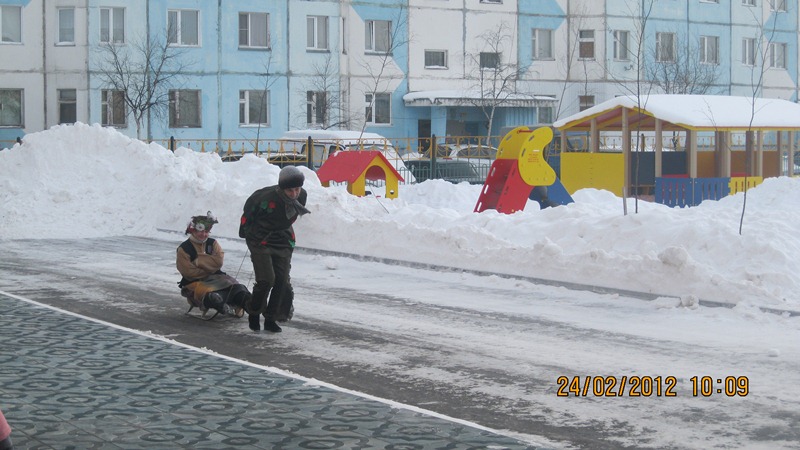 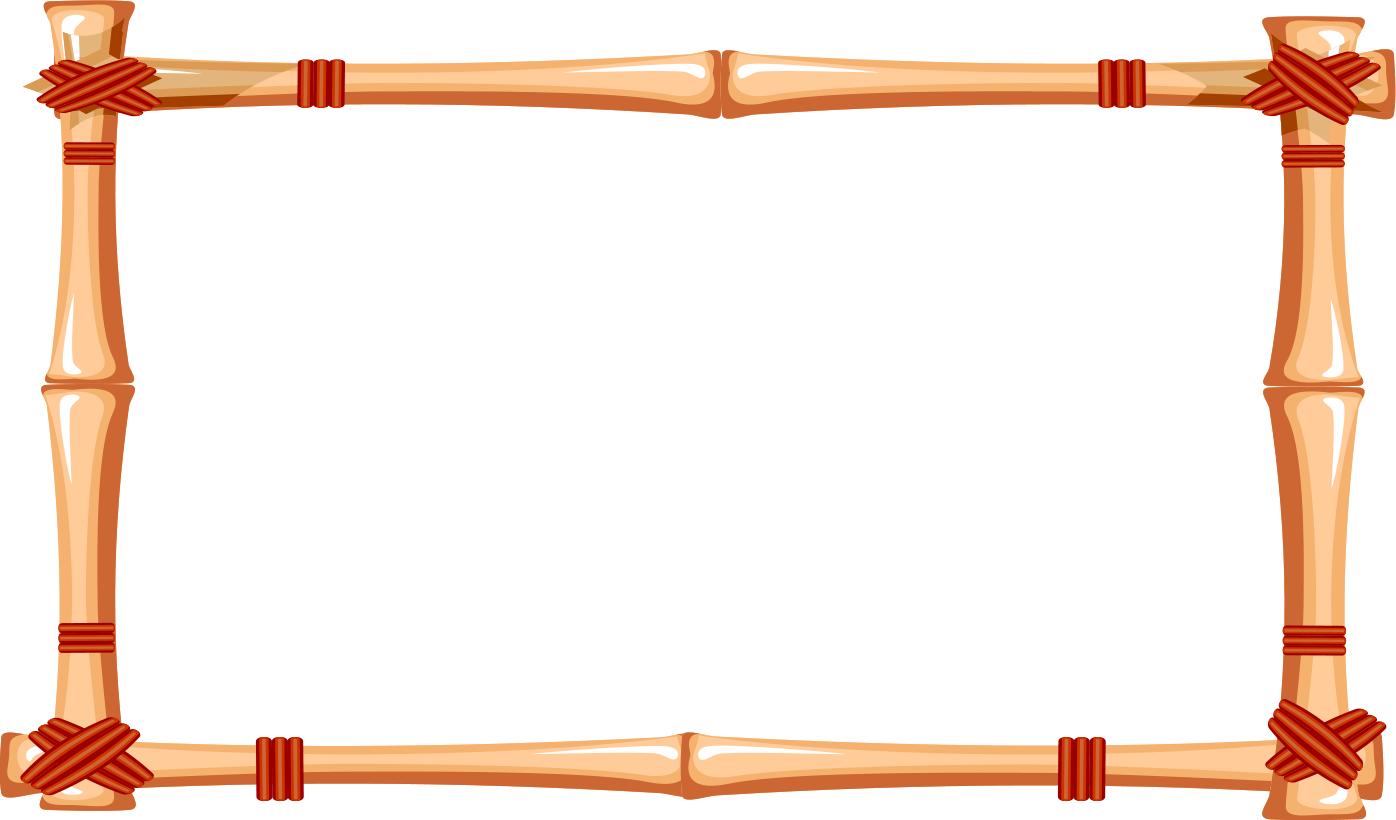 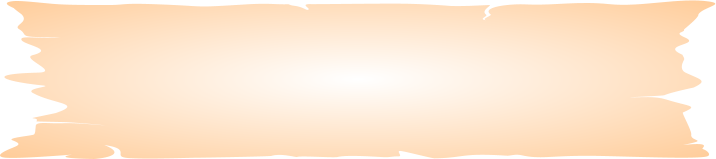 Кик-ра:  Ты что, зима, Весну – раскрасавицу не признала?  Приглашали?   Вот и
               встречайте, как положено! Привет, братушки – ребятушки. Пора мне 
               к обязанностям  своим приступать. Все, зима, ты можешь быть свободна ,     
               мне тут некогда с тобой болтать, пора уже мне начинать работать. Я к этой роли,
              100 лет   готовилась, недоедала, недосыпала. 
Зима:     Мы тебя на должность Весны принять не можем. 
Кик-ра:   Как это не можете? Я готовилась, готовилась.
Леший:   Ну, раз так! Тогда не видать вам Масленицу как своих ушей!
               Не закончится Зима, не придет к вам Весна! (прячут Масленицу)
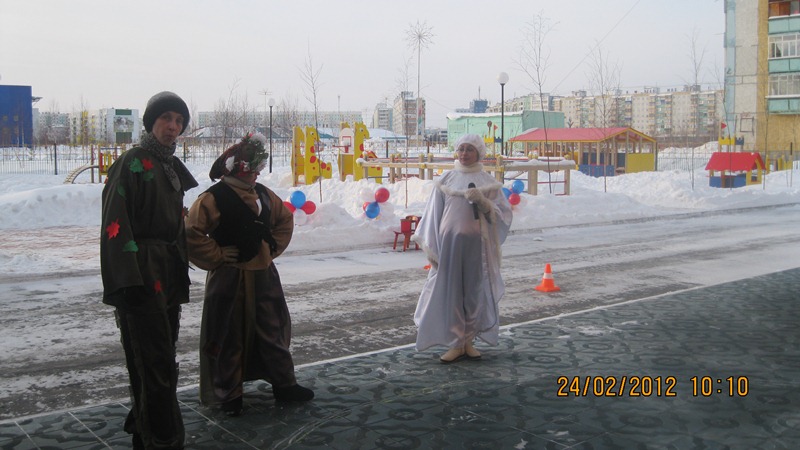 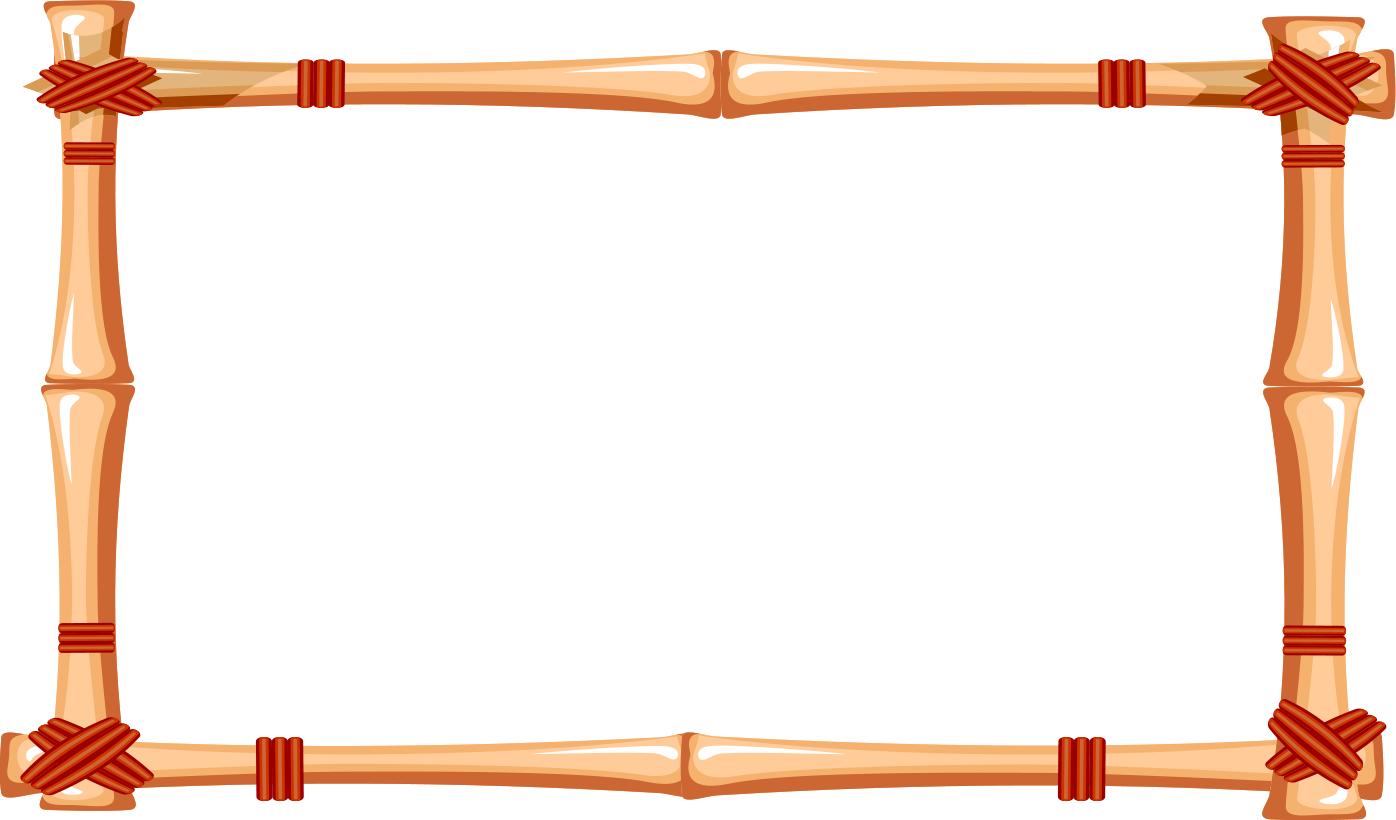 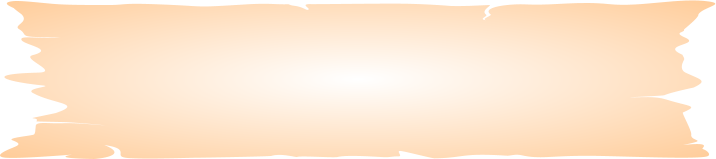 Ском:   Постойте, постойте, а давайте поиграем.
               Кто выиграет, тому Масленица и достанется.
              Свою удаль, свою стать предлагаю показать!
                И в  веселые народные игры вместе с нами поиграть!
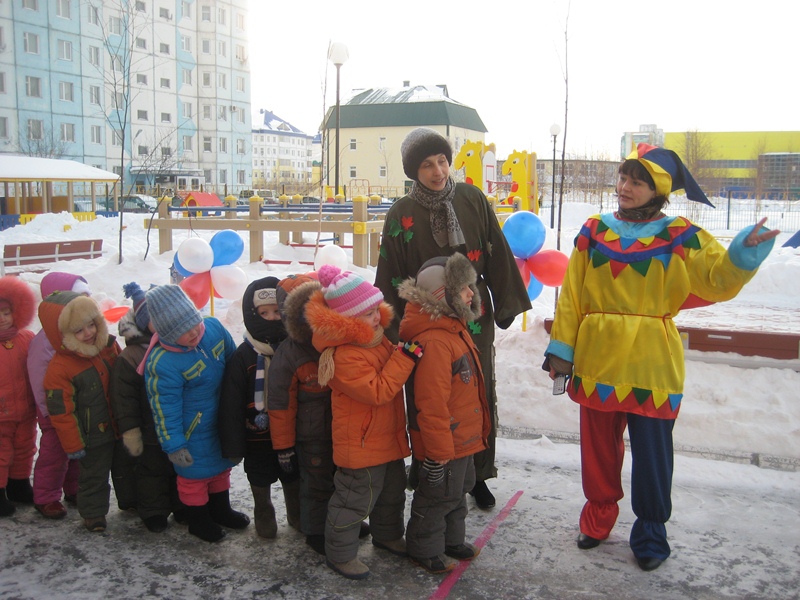 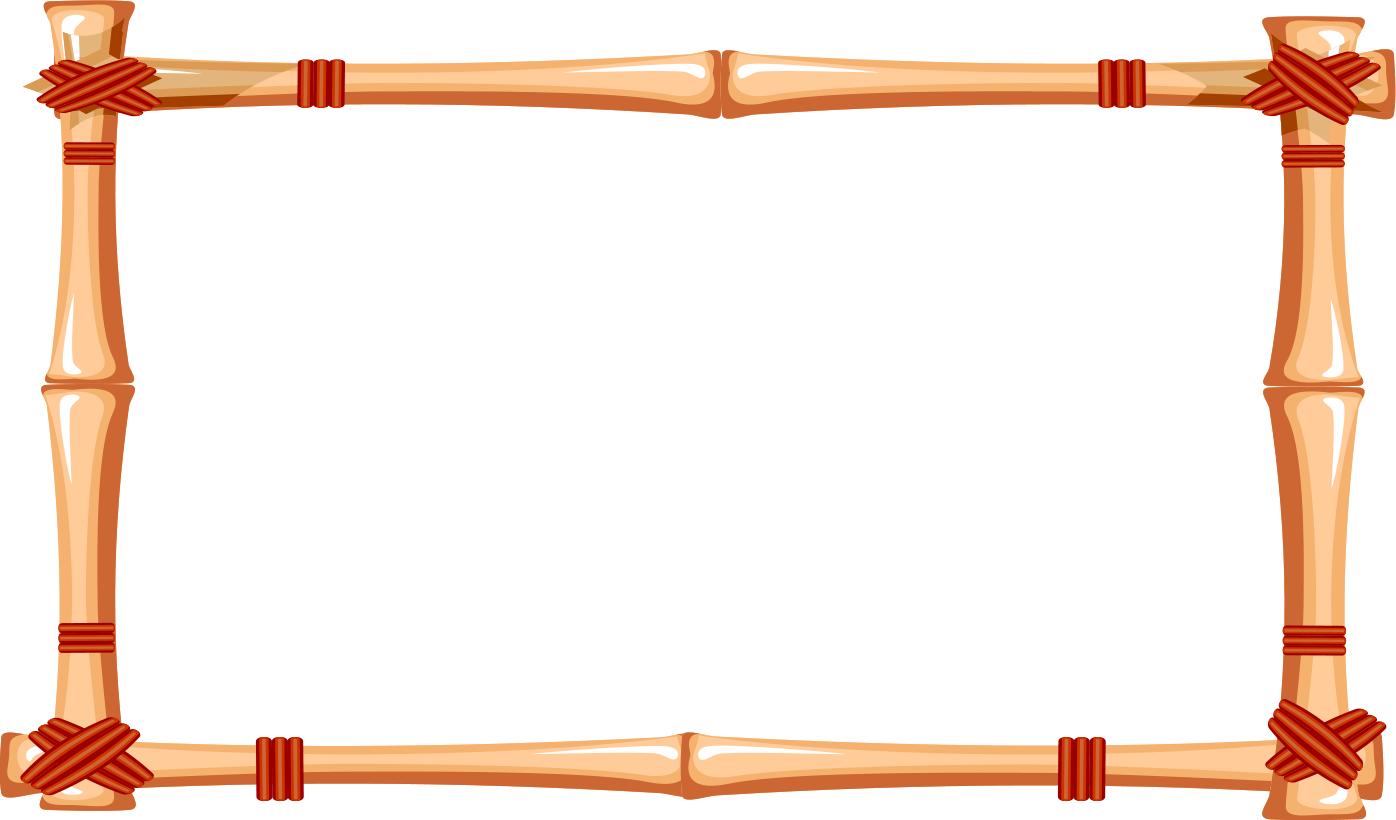 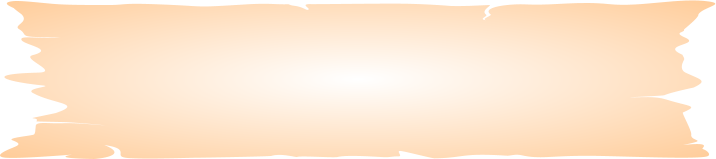 «САНОЧНАЯ ЭСТАФЕТА»
Вся команда делится на пары, беремся за руки – будем кататься на «санках». До буйка везет один, обратно – другой ребенок.
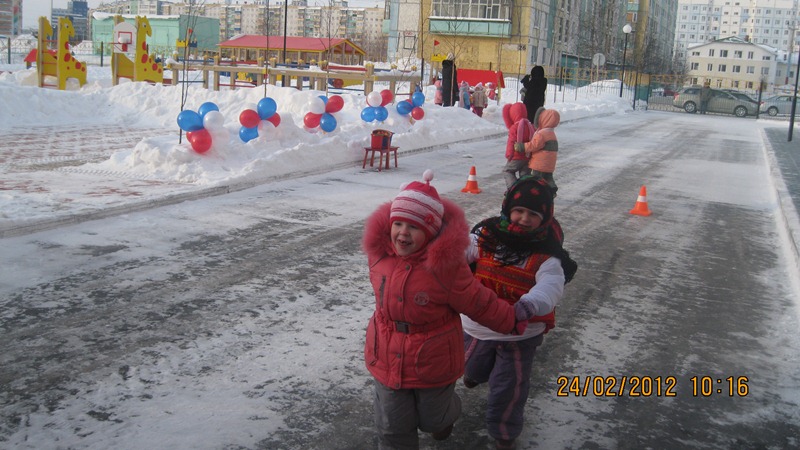 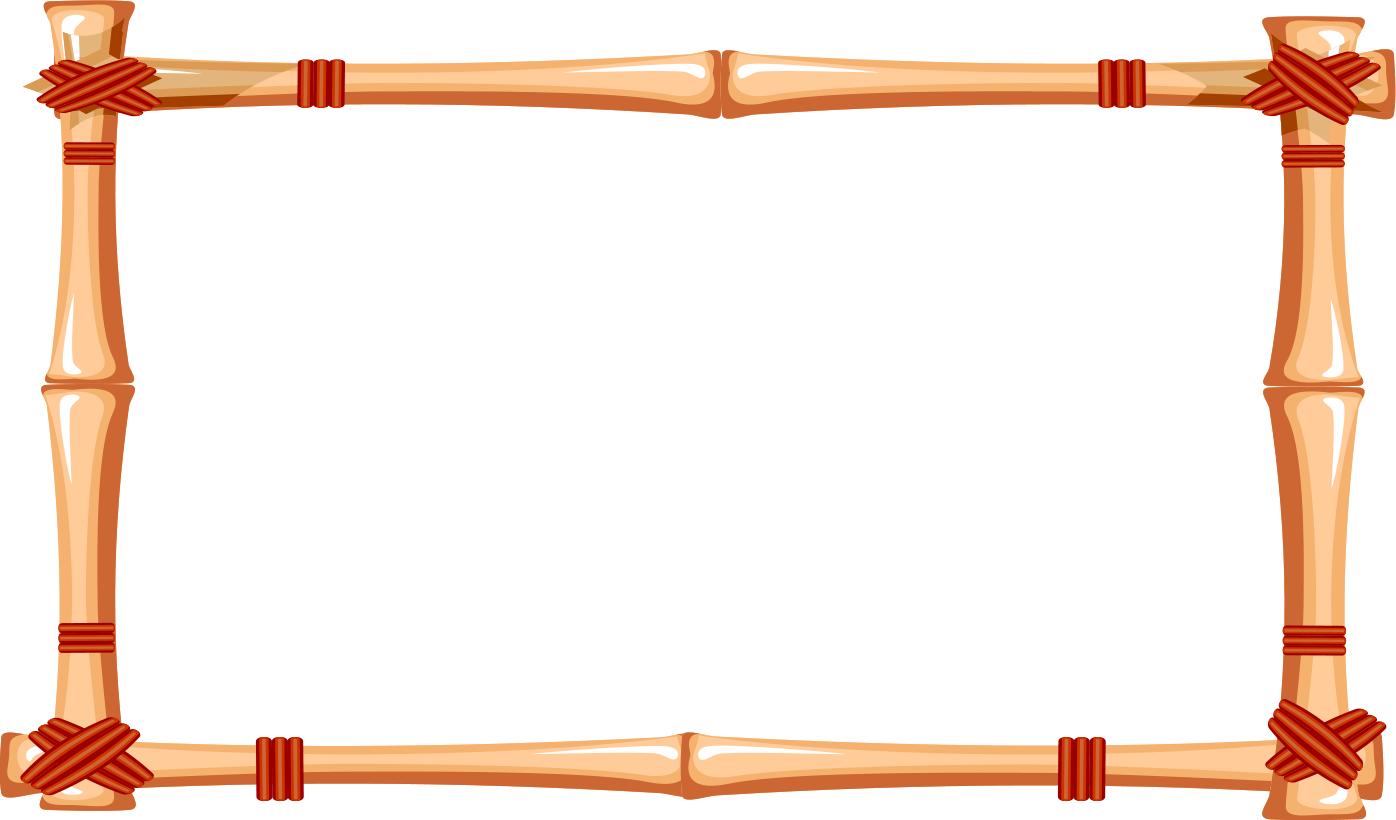 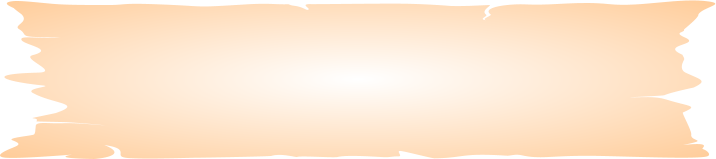 «СНЕЖНАЯ ЭСТАФЕТА»
Наносить ведро снега детской лопаточкой.
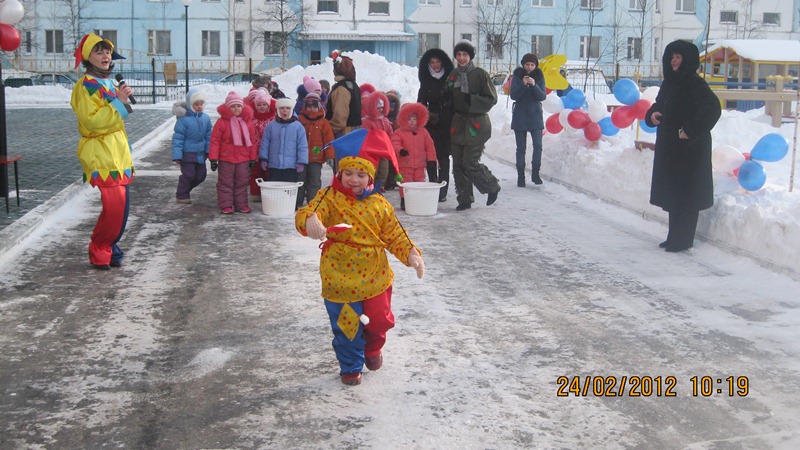 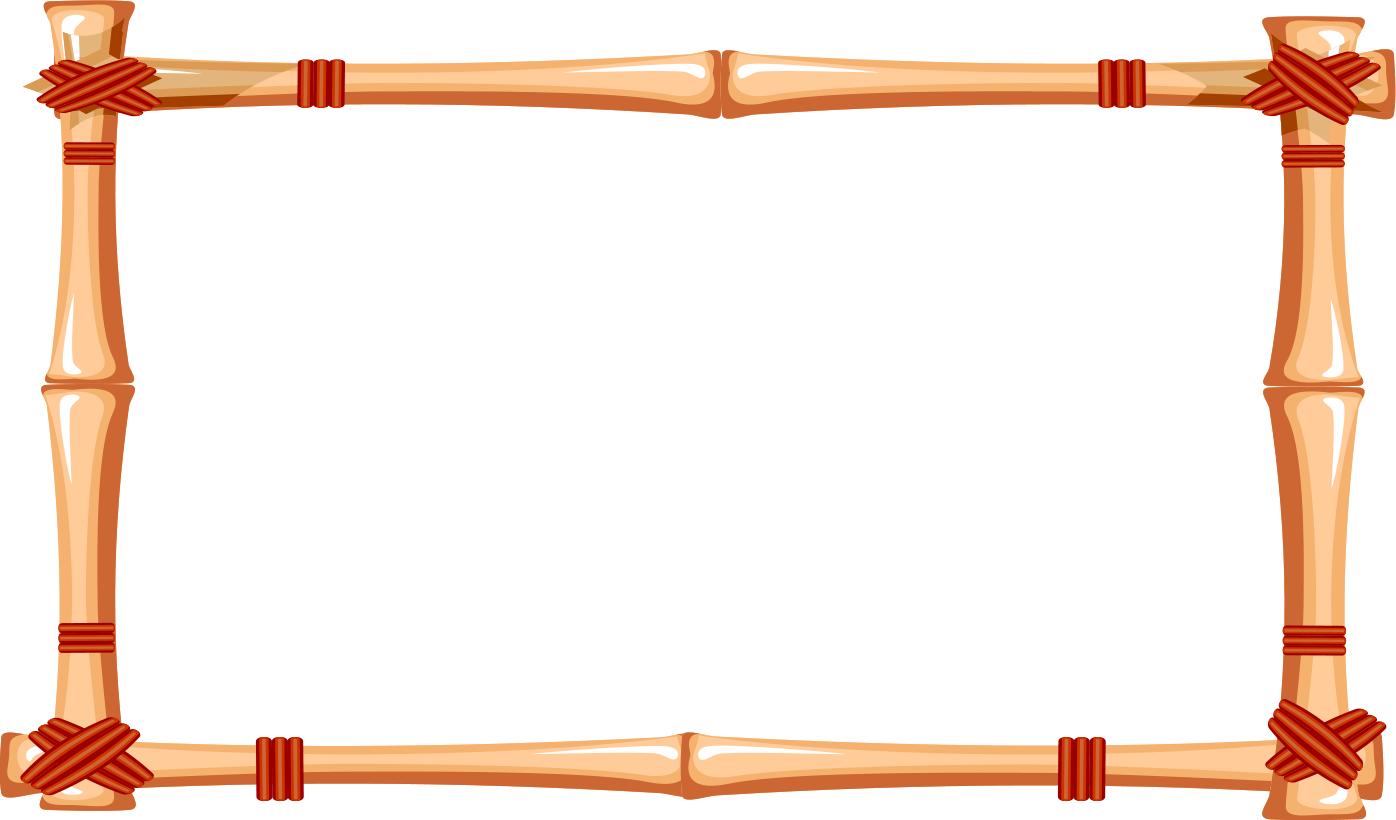 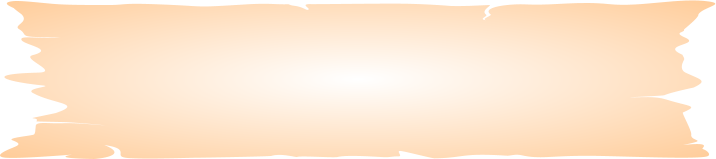 «ЗМЕЙКА»
Бежим до буйка и обратно всей командой, чья команда окажется целее.
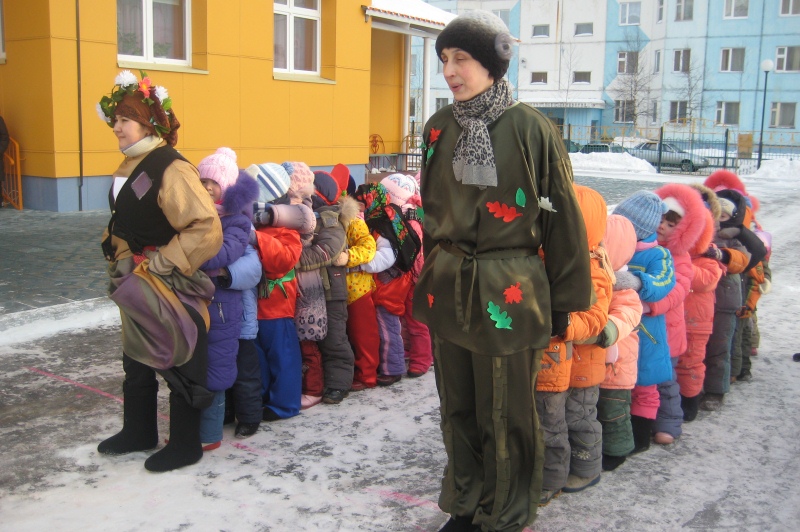 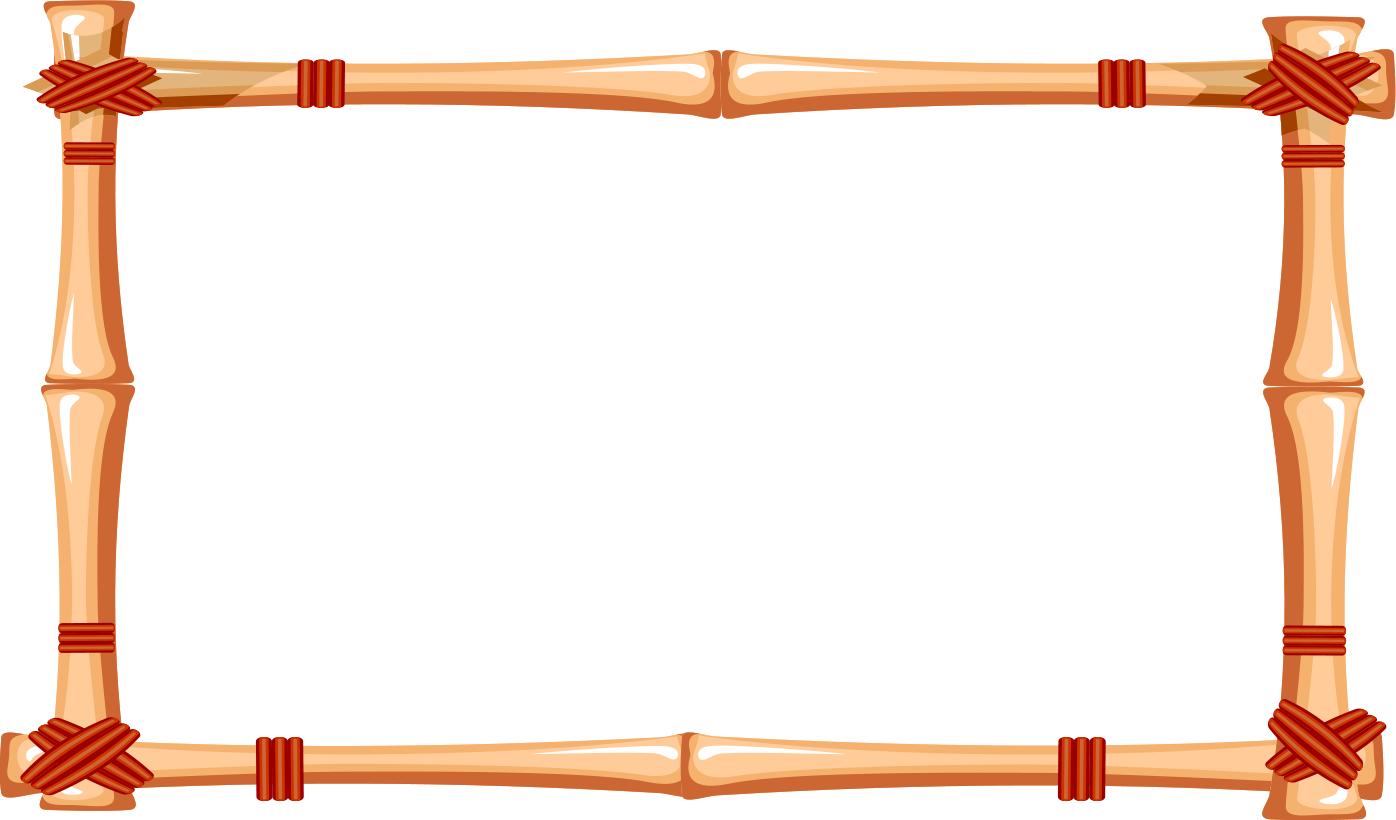 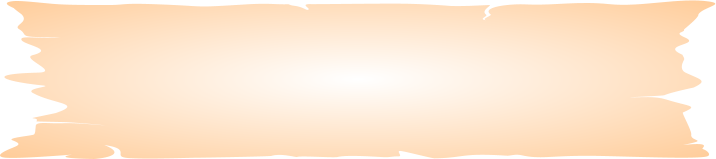 Ском:  А сейчас, детвора, ждет вас еще одна игра!
«ПЕРЕТЯГИВАНИЕ КАНАТА»
Соревнуются две целые команды детей. Кто перетянет канат  на свою сторону.
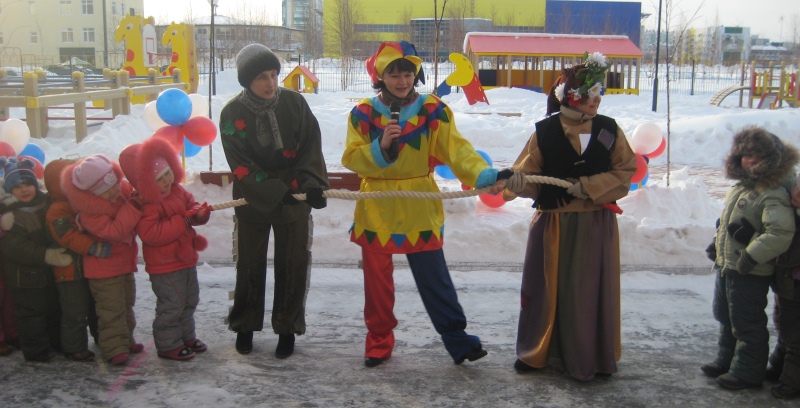 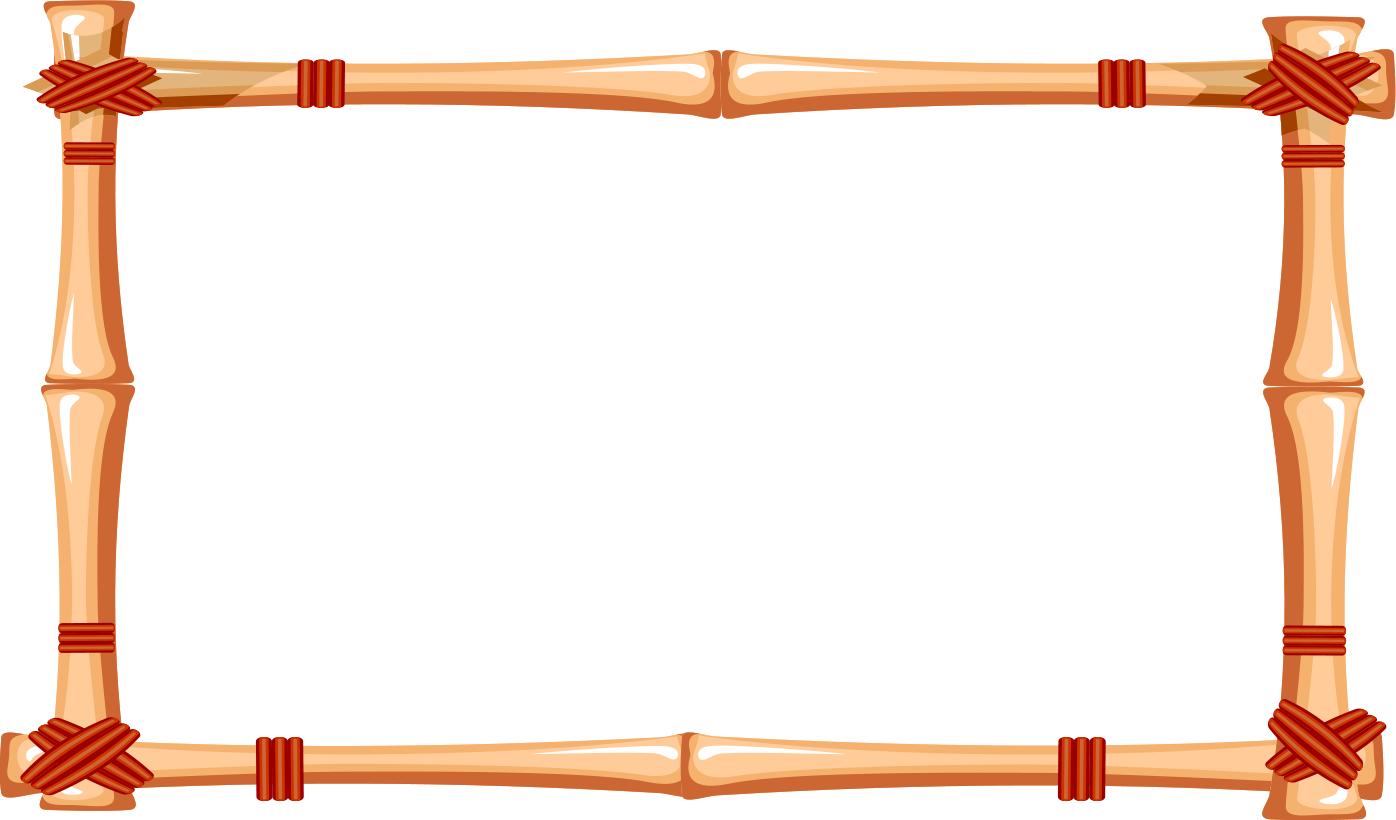 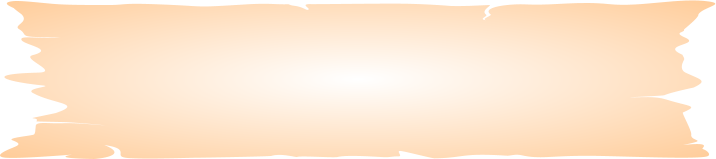 Ском:  Ну, что, Леший и Кикимора, кто выиграл?
Леший:  Ладно, отдадим мы вам вашу Масленицу!
(отдают Масленицу)
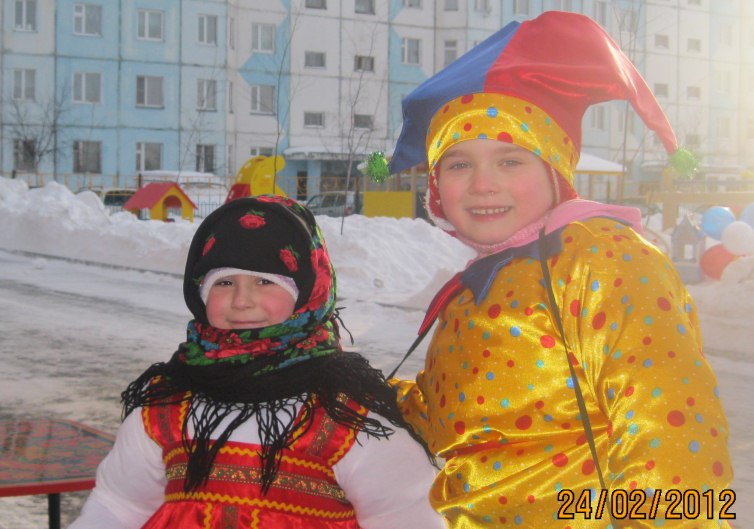 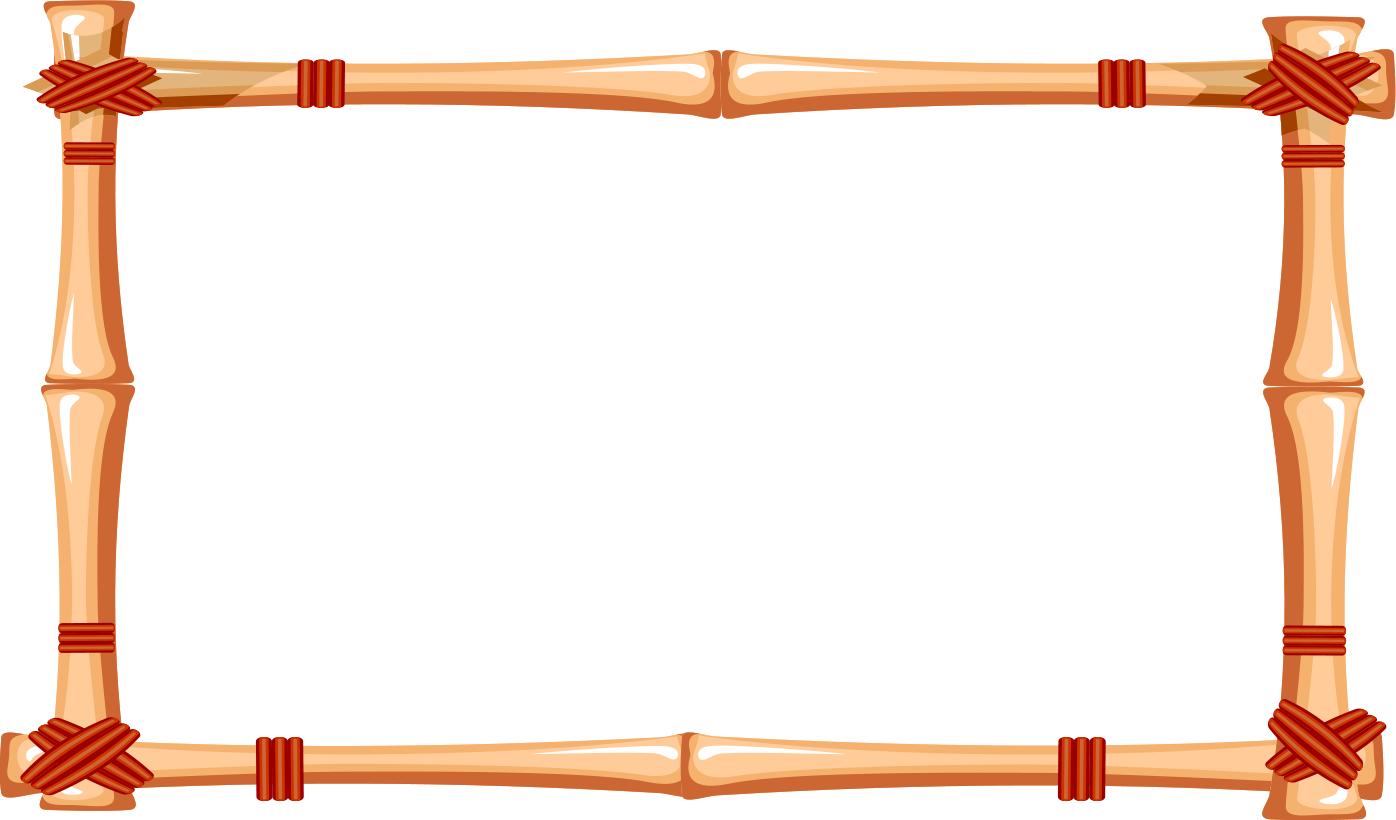 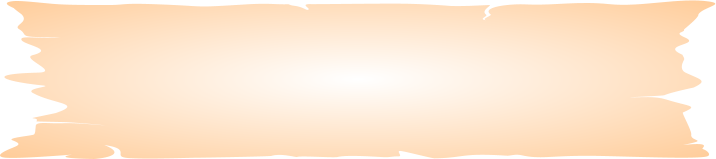 Масл-ца: Очень, очень рада я, я  бы век у вас была,
              Чем могу отблагодарить? Чем могу вас угостить?
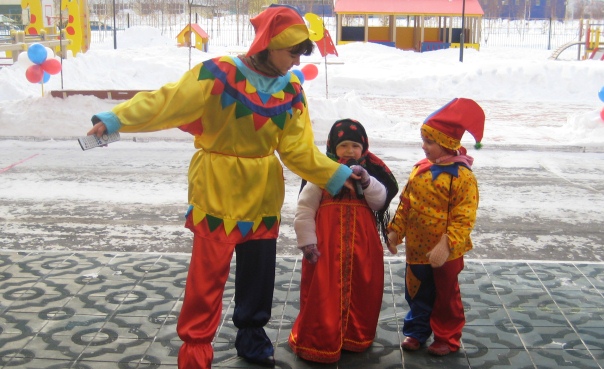 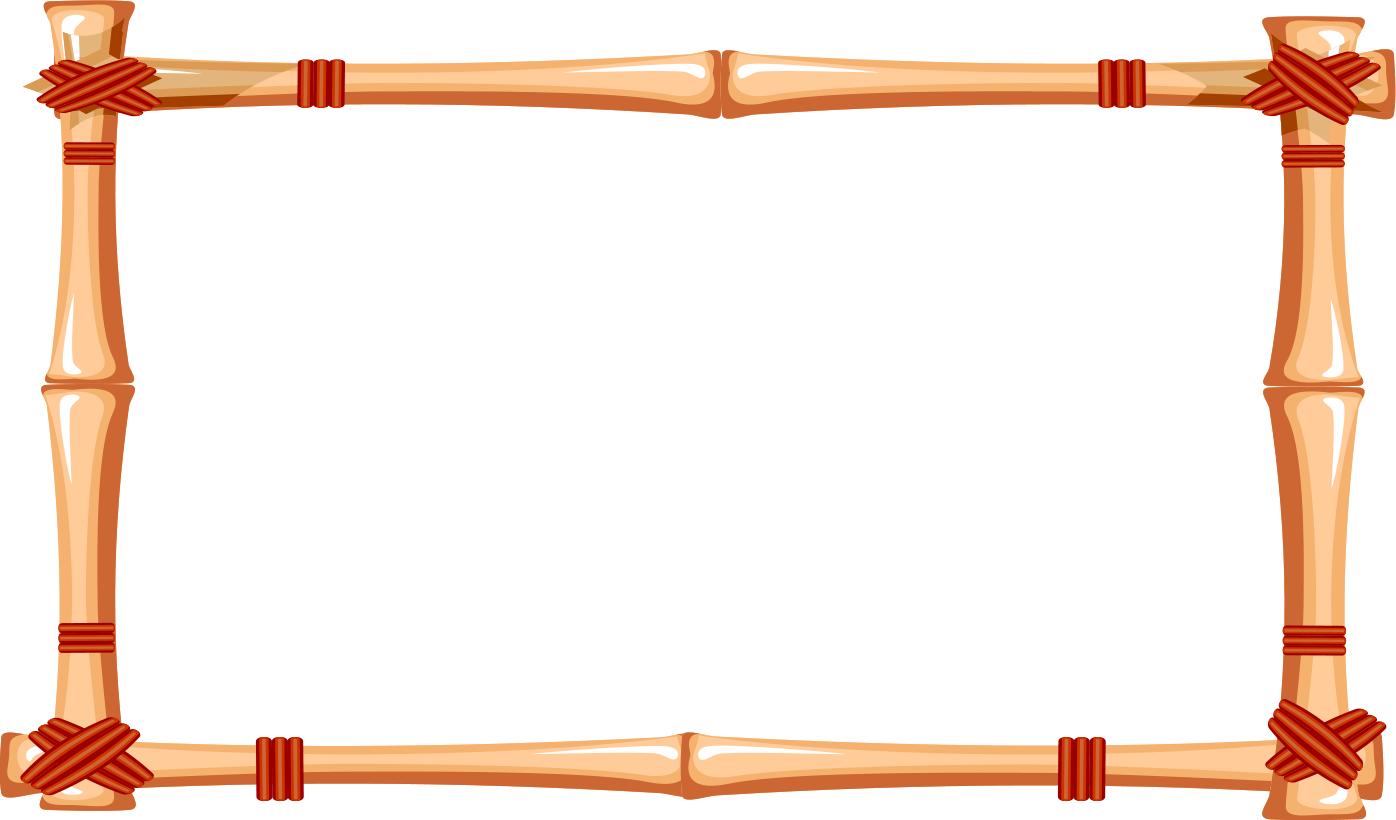 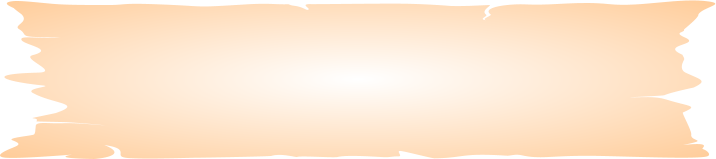 Ском:  Ждали мы Масленицу, поджидали, а блинов и чаю еще не видали.
            Думали, она семь недель, а она, как один день.
            Как на масленой неделе из печи блины  летели.
            Мы давно блинов не ели, мы блиночков захотели.
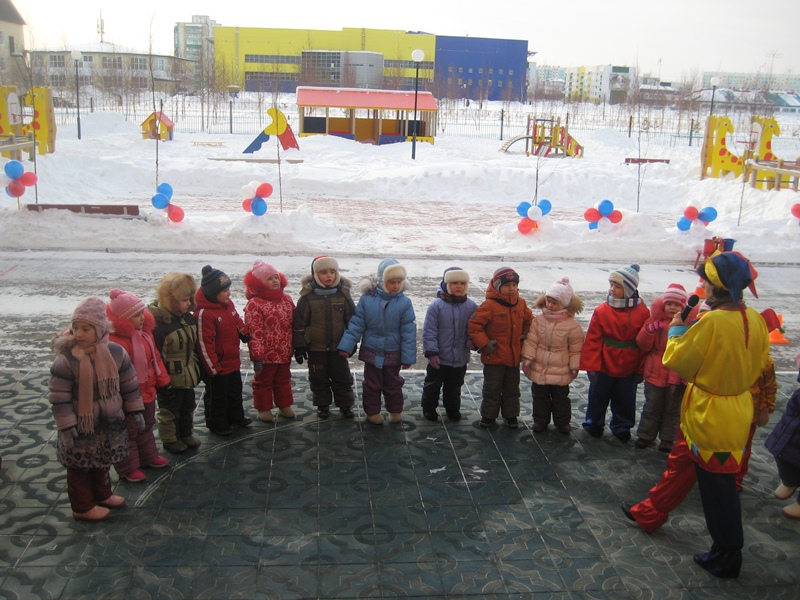 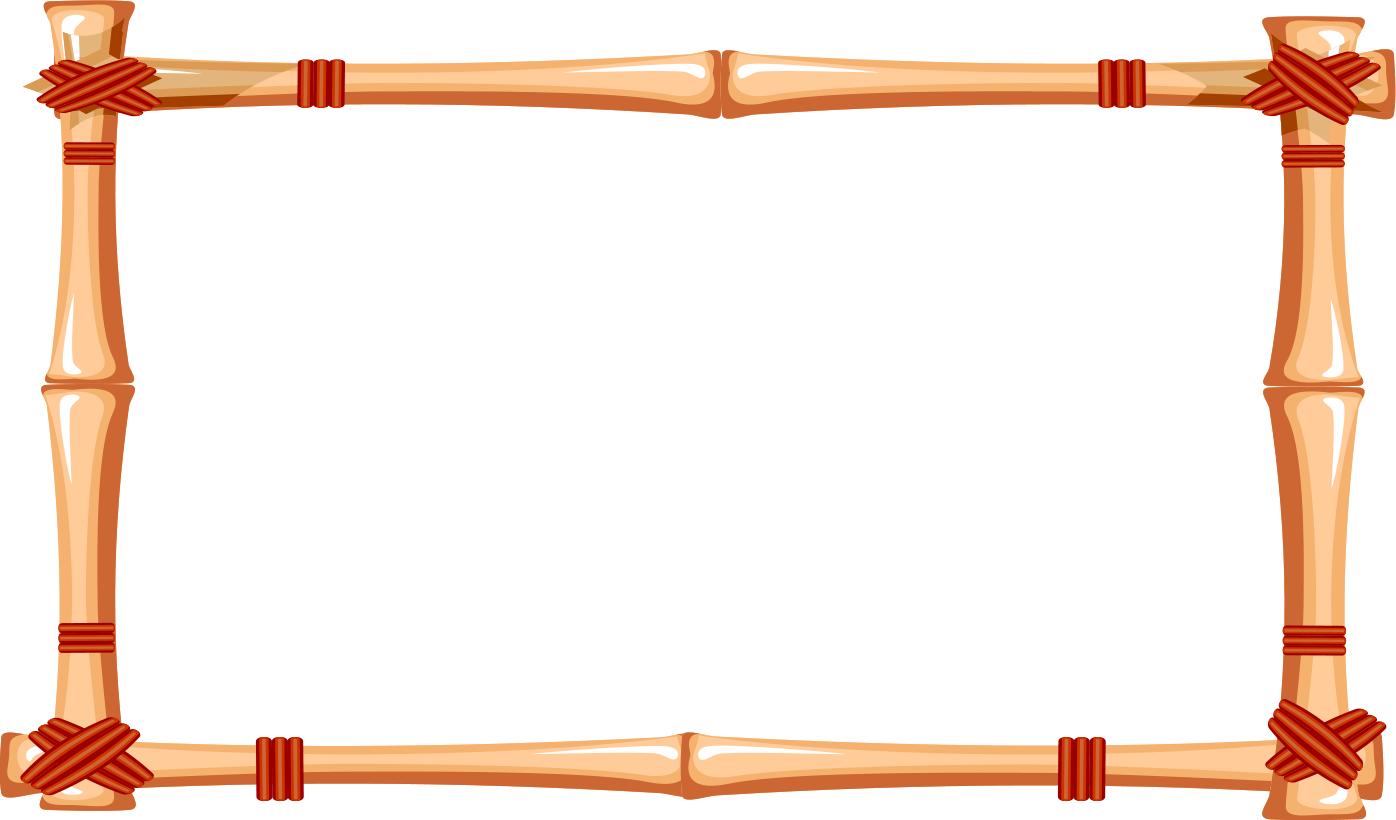 Вот румяные блины  во все стороны равны! К ним сметана или джем,   разбирайте, хватит всем!
Блинчики, блинчики, блинчики- оладушки, кушайте, кушайте, кушайте, ребятушки!
            Блины  румяны, да красивы, а за праздник всем «СПАСИБО!»
 Жаль мне с вами расставаться, но пришла пора прощаться, примите от меня земной поклон!
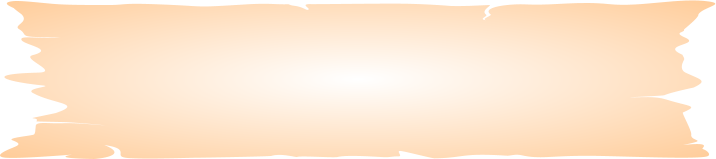 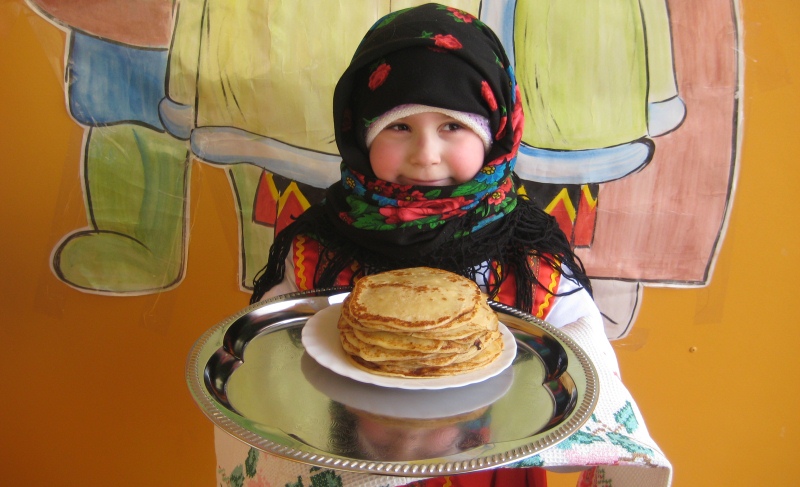 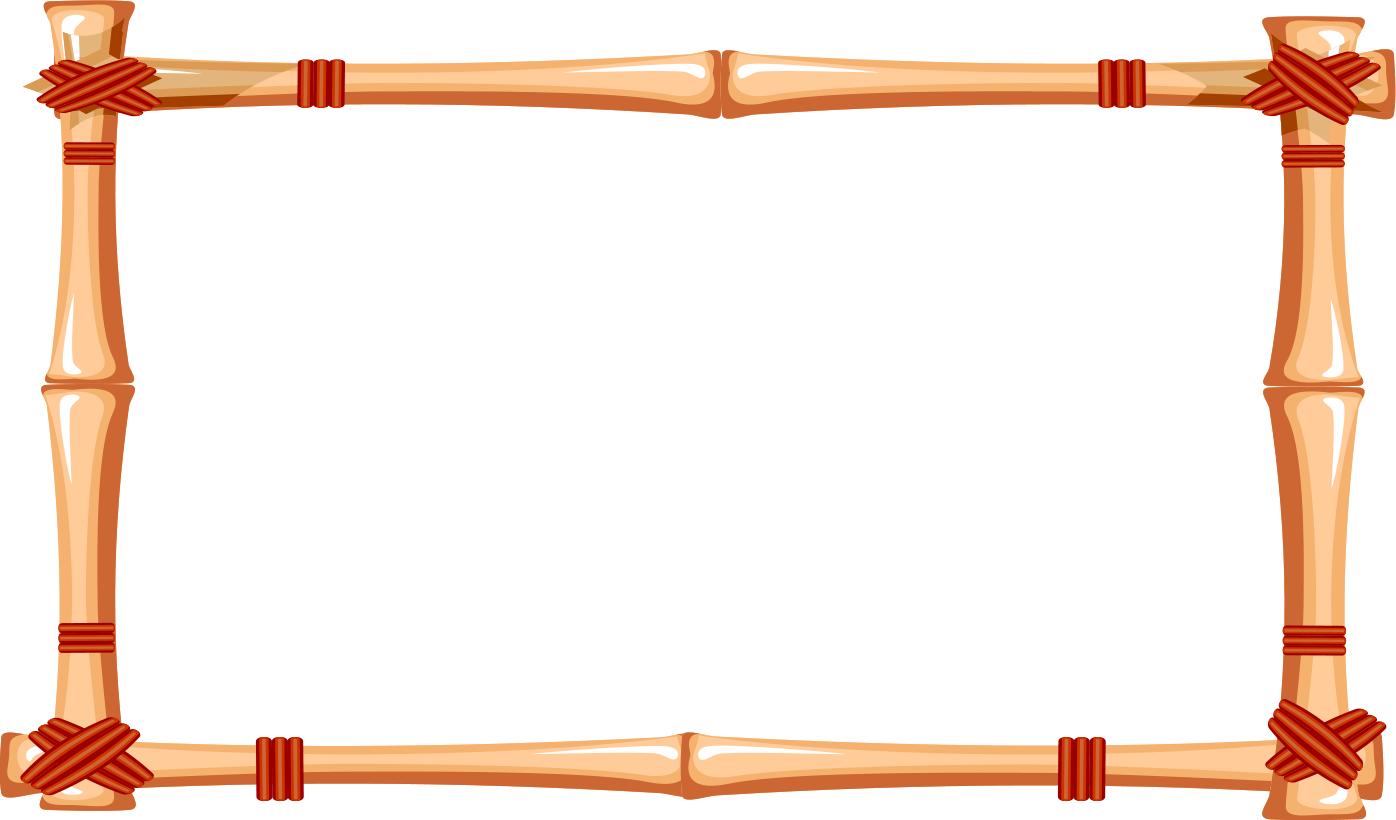 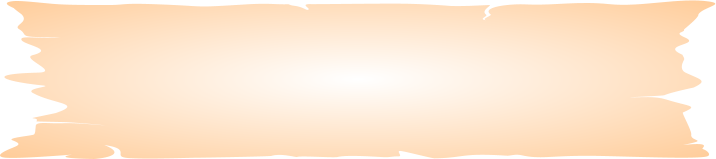 СЕГОДНЯ БЛИНЫ, А ЗАВТРА – ВЕСНА…
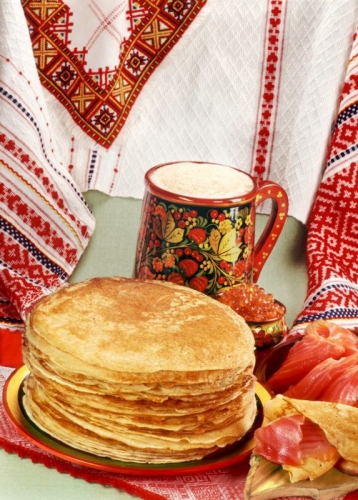